Every 10 years, take 10 minutes to answer 10 questions
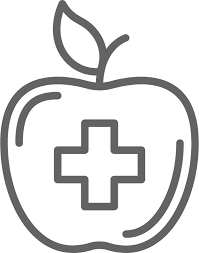 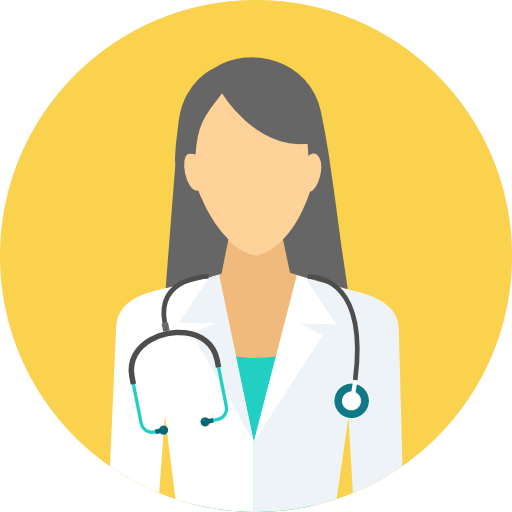 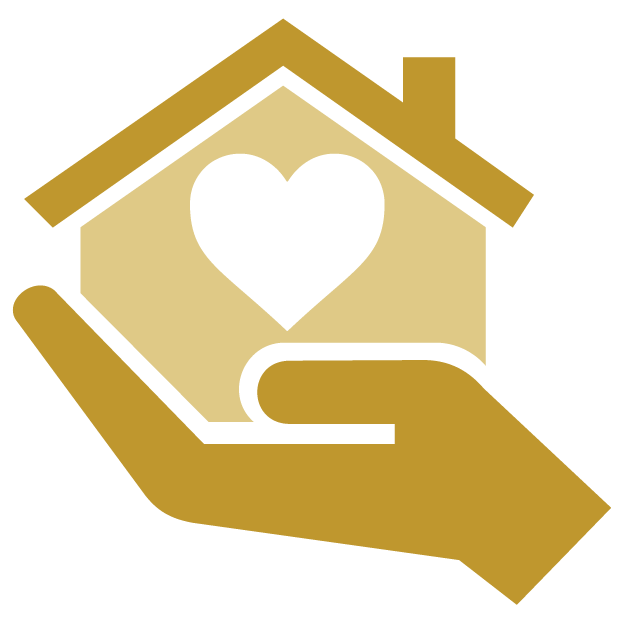 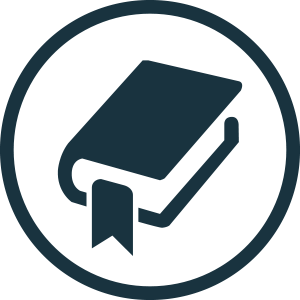 Housing Assistance
Nutrition Programs
Health Care
Education
Accurate count = Fair share of money
Money

An undercount could cost California $1,000 per person annually
Power

Congressional Representation
Reapportionment
Redistricting
Census Impact on Higher Education
Student Loans (Pell Grant)
TRIO Programs
Research Grants
Infrastructure on college campuses
Work-Study
Grants to combat violence crimes against women on campus
Study and work abroad programs

Census 2020: Begins March 12
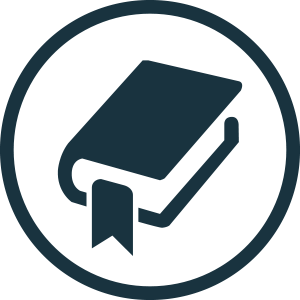 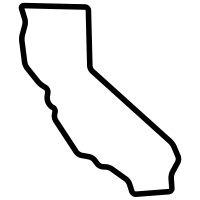 $115 billion 
For California each year
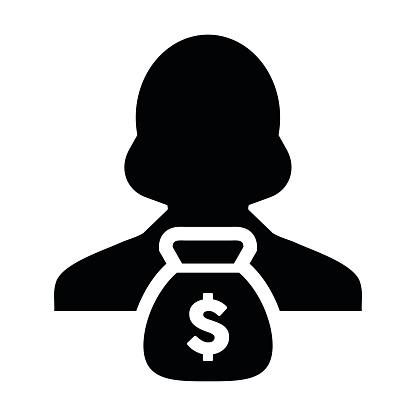 $2,000 /
Per Person
Per Year
(Approx.)
for federal funded programs
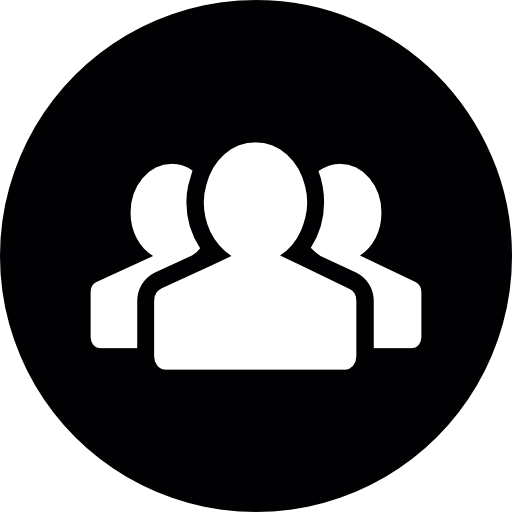 Adults, kids, babies, seniors, 
everyone needs to be counted
What to do:
Ask your family, are they counting you back home? 
If not, ask housing/landlord/current home to include you in their household survey
Confirm what information they are inputting for you down (age, sex, race, etc.)
Census 2020

Begins March 12 

ucrcounts.ucr.edu